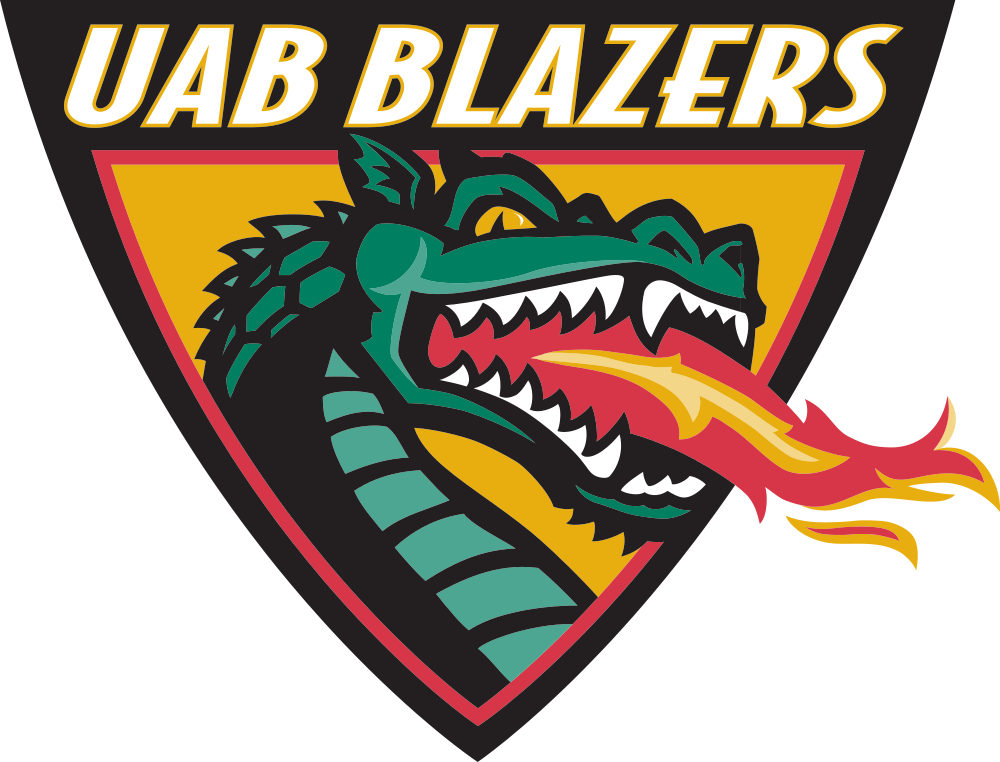 Knowledge that will change your world
2nd UAB Metabolomics Workshop
June 2-5, 2014
Extraction methods for Yeasts
2014 UAB Metabolomics Workshop
2004 Workshop Attendees and Faculty
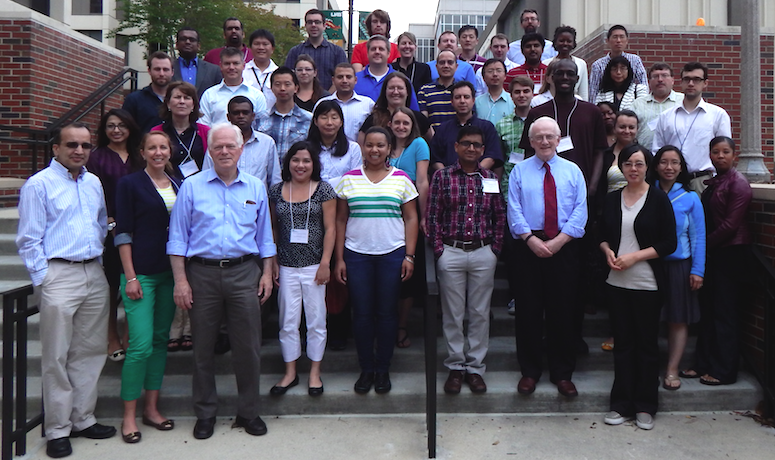 How were the yeast cells extracted?
Method 1: 
Quench: -80°C, 80% MeOH
Extract: 80% MeOH, 100% Chloroform 30 minutes at room temperature
Method 2:
Quench: -80°C, 80% MeOH
Extract: -80°C, 80% MeOH, 100% Chloroform 30 minutes in a dry ice/EtOH bath at -43oC
Method 3:
Quench: ice-cold dH2O
Extract: -80°C, 80% MeOH, 100% Chloroform 30 minutes in a dry ice/EtOH bath
Method 4:
Quench: ice-cold PBS
Extract: -80°C, 80% MeOH, 100% Chloroform 30 minutes in a dry ice/EtOH bath
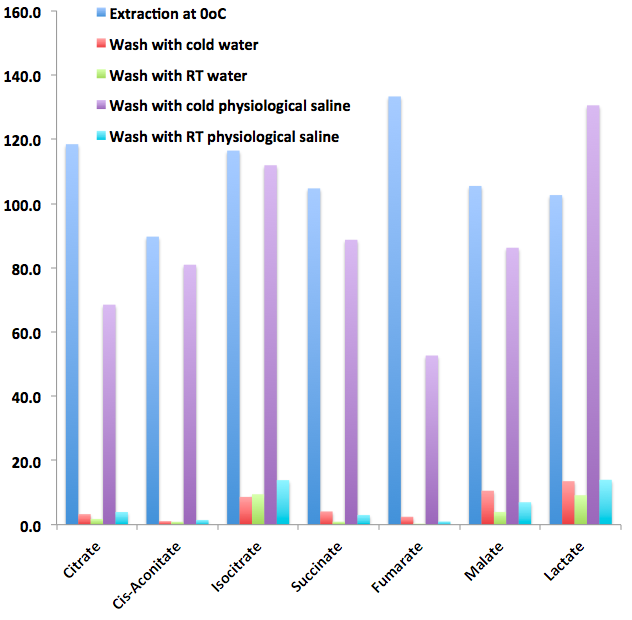 Targeted analysis of yeast extracts
Extraction at 0oC is as good as at -40oC
Washing the cells before extraction with warm or ice-cold water causes a loss of these metabolites. Washing with ice-cold PBS is ok, but if the PBS is warm, then it doesn’t work. There are heavy losses of these metabolites before extraction.
Method 1 versus method 2
-log p-value
Fold change : Method 2/Method 1

Method 1 is better
Method 2 (all steps sub-zero) does not extract total metabolites as well as method 1 (room temp extraction)
Log2Fold change
Method 1 versus method 3
Fold change = Method 3/Method 1

Sub-zero MeOH wash (1) vs cold H2O wash (3)

Method 1 is better
Log2Fold change
Method 1 versus method 4
Fold change = Method 4/Method 1

Sub-zero MeOH wash (1) vs cold PBS wash (4)

Method 1 is better
Log2Fold change
Method 2 versus method 3
Best method (2) vs method 3 (H2O wash)
Log2Fold change
Method 2 versus method 4
Best method (2) vs method 4 (PBS wash)
Log2Fold change
Method 3 versus method 4
Water wash vs PBS wash
Log2Fold change
Most significant peak for Method 1 versus Method 2
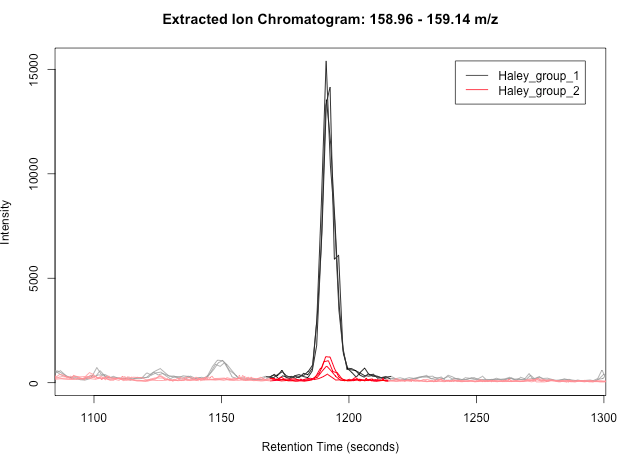 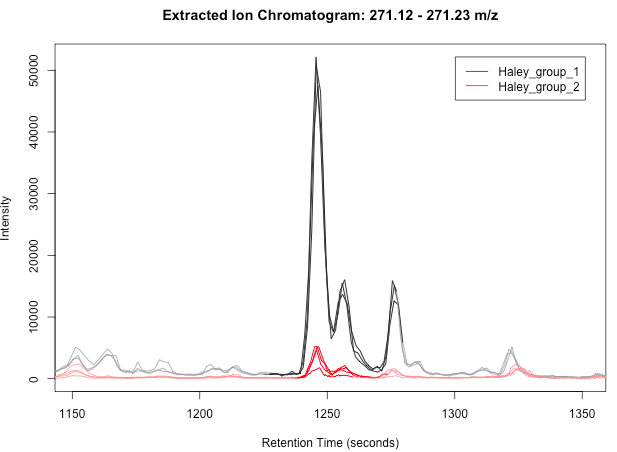 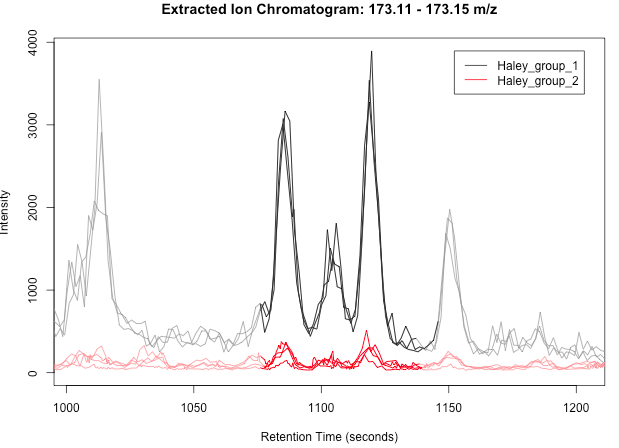 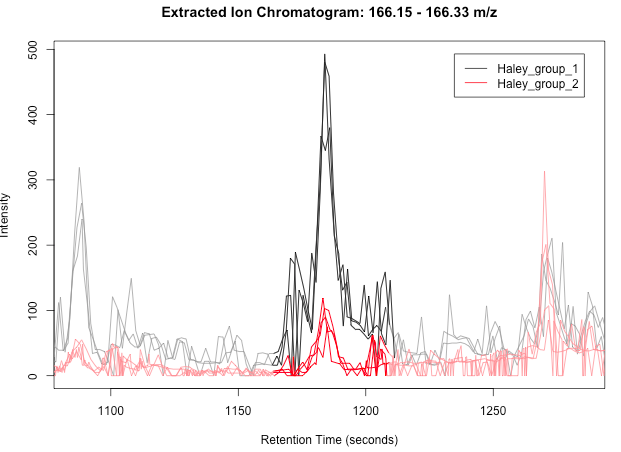 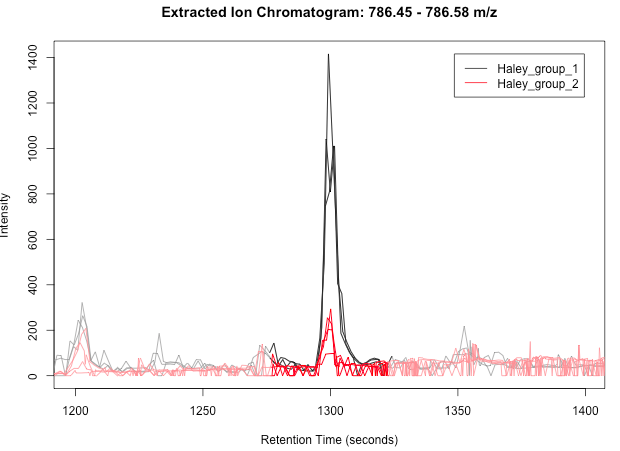 Is this a peak we want to study?
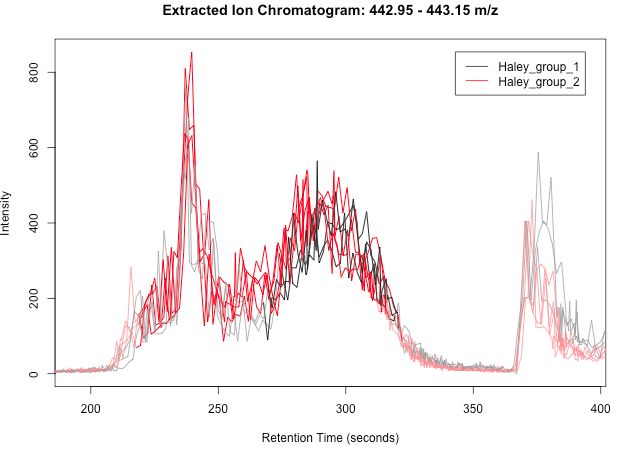 IDs from Metlin for the Top 10 most significant ions between Meth1/Meth2
159.0808 
173.1169 oxo-nonanoic acid (several isomers)
237.1353 none
301.1246 none
271.1537 none
364.1654 peptide??
786.4584 Leucomycin A1
187.0992 none
475.2362 ?peptides
462.2316 peptides/Pimozide
363.1847 peptides
Acknowledgements
The NIH Common Fund
The outside Faculty
Kathleen Stringer
Grier Page
Stanley Hazen
Keith Baggerly
Xiuxia Du
Paul Benton
Dean Jones
Wimal Pathmasiri
Rod Snyder
Metabolon
From UAB
Haley Albright
Sean Wilkinson
Matt Renfrow
Janusz Kabarowski
Jeevan Prasain

Landon Wilson
Ray Moore
Ali Arabshahi

Ron Shin
Ramu Krishna

Krista Casazza
Lalita Shevde-Samant
Adam Wende
Office of Vice President-Research
Dean’s Office SOM
CCC, CDC
DRTC
O’Brien AKI
Facilitated by
Hemant Tiwari
Jennifer Spears
Mikako Kawai
David Graves
Mary-Ann Bjornsti